Тема:
Назви чисел при діленні
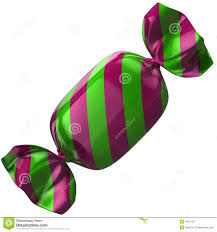 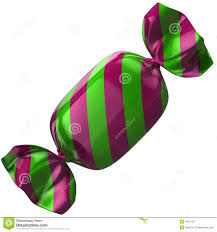 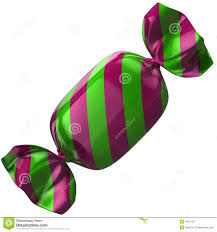 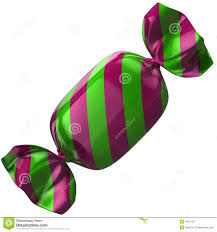 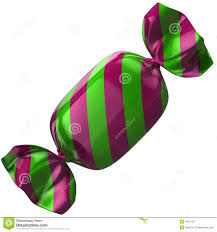 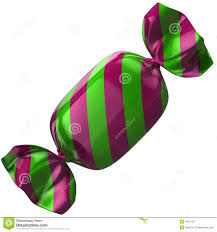 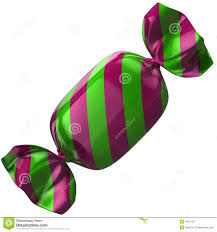 Скільки цукерок зображено?
Давай поділимо їх порівну між братиком і сестричкою.
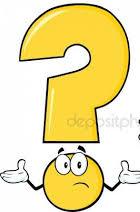 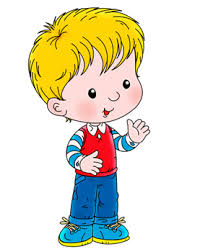 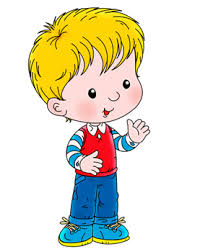 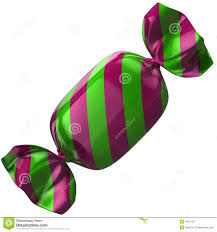 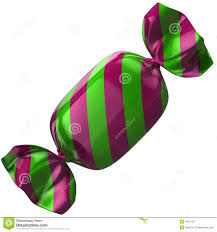 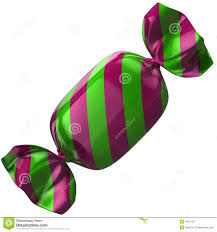 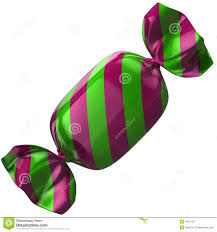 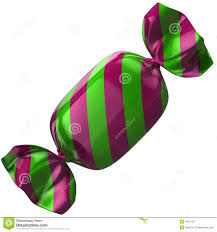 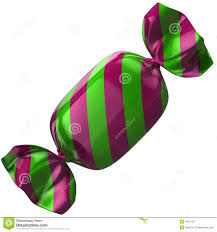 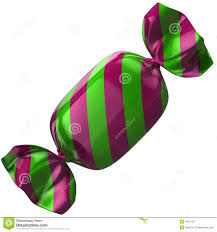 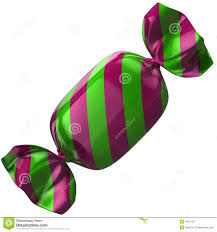 8 : 2=4
8:2 =4
дільник
ділене
частка
:4 =3
Щоб знайти невідоме ділене, треба частку помножити на дільник.
8 :       =  4
:
Щоб знайти невідомий дільник, треба ділене поділити на частку.
дружить із
4 2 = 8
8 : 2 =4
8 : 4=2
Домашнє завдання
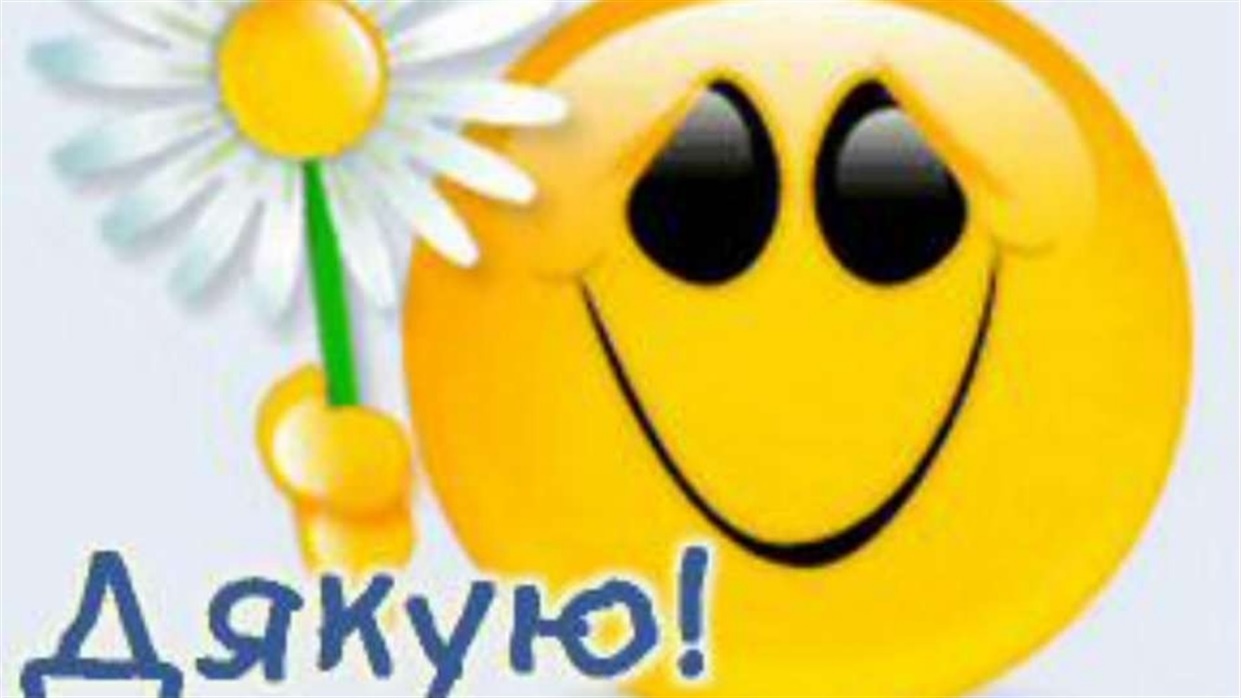